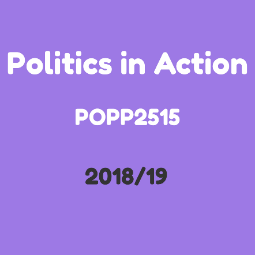 POPP2515: Politics in Action
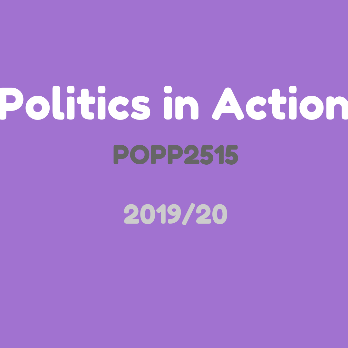 Module: 15 credit, year long, compulsory/optional for UG f/t politics /IR and joints
Students: approx. 80-90
Groups: 3 workshops decided by timetabling (approx. 20-30 students in each)
Teams/projects: consultation with course reps - preference for self-selecting teams with self-selecting team leader, 1 or 2 projects per workshop
Staffing: Module leader, Mentor, guest lecturers, DMU Local
Timetable: Term 1: weekly 2 hour workshops; Term 2: fortnightly 2 hour workshops; Fortnightly self-directed learning – 1 hour.
1
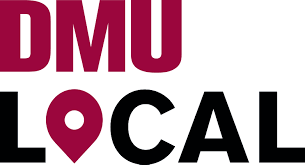 DMU Local
Presentation to students about DMU Local
Attended project pitching week
Allocated budget for projects
Supplied marketing materials
Raised awareness about volunteering opportunities
Provided expertise in reviewing project proposals and progress
2
UN SDGs: workshop activities 2019/20
Week 1: questionnaire to students included question about UN SDGs
Week 3: critical discussion and activities on UN SDGs
Weeks 5-8: groups of approx. 5 students scoped an idea for a local project based on UN SDGs
Week 9: students presented outline project proposal and voted on preferred project(s); gained greater awareness of local relevance of UN SDGs
Week 21: NUS Teach-In: pledge and review of knowledge/understanding on UN SDGs gained on module
Reflective activities also in weeks 15, 23, 25
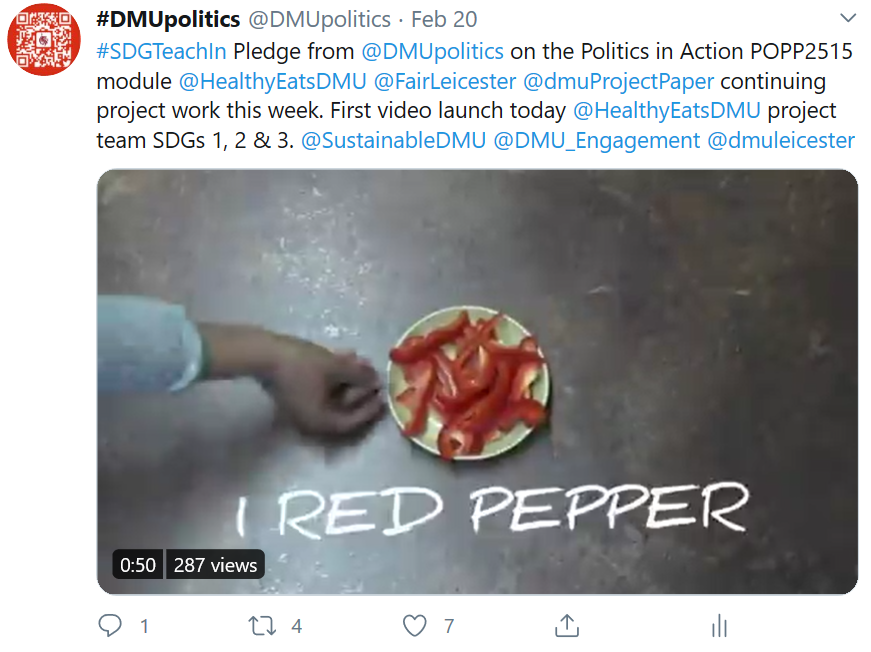 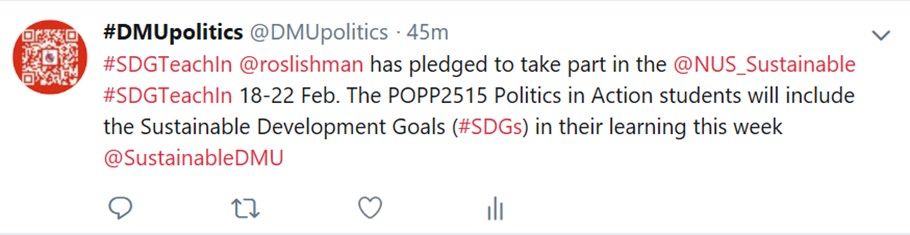 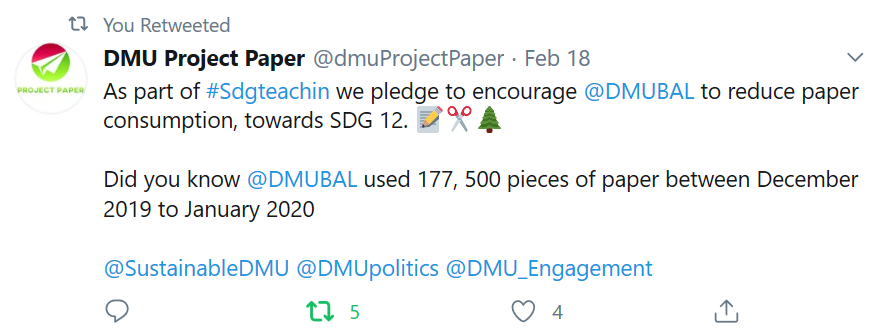 3
Module assessment
Personal reflection
Students choose 1 assignment type
100% of module mark
Deadline: end of term 2
Need to submit some text / references to Turnitin - all types
Multimedia files submitted to Turnitin or DMUReplay
Assessment Criteria
Local politics in action (20%): engagement with the concept of politics in action and the application of the UN SDGs at a local level
Skills development (50%)
Communication (20%)
Academic skills (10%)
UN SDGs: areas of interest & motivation
2018/19
Action and politics
activism
belonging to a political party
community development
community engagement
direct action
individual and collective action
influencing policy and politics to transform public decision-making
large-scale campaign advocacy
legal rights education
local and global action
neighbourhood organising
online campaigns
political lobbying
public engagement
Data source: Week 1 Questionnaire to students
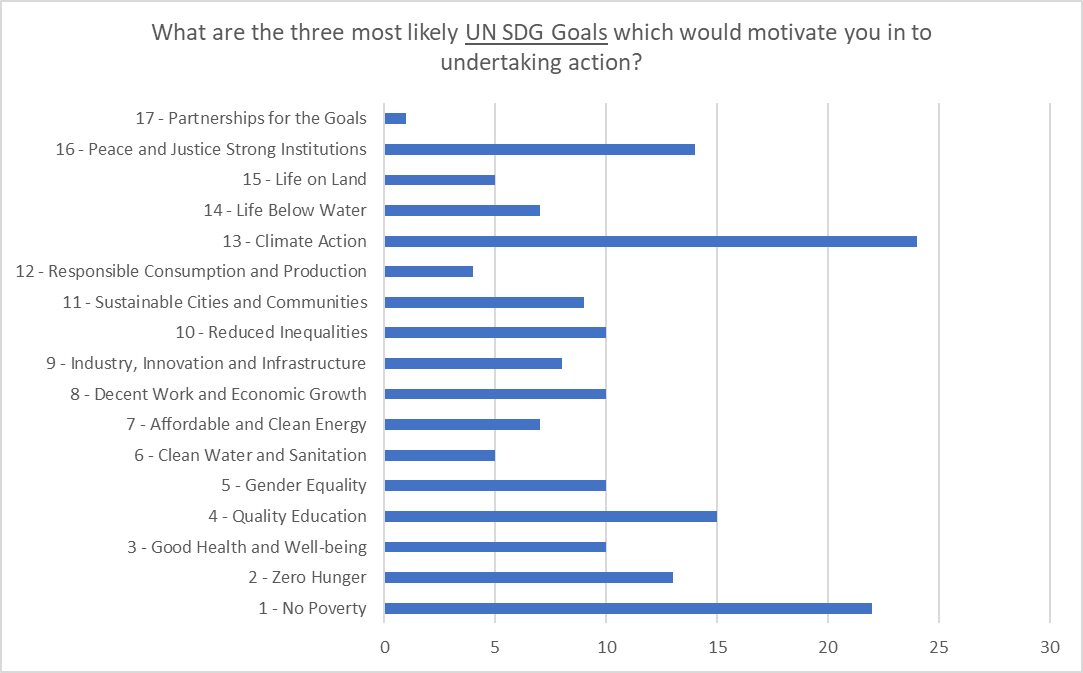 2019/20
5
Projects: 2018/19
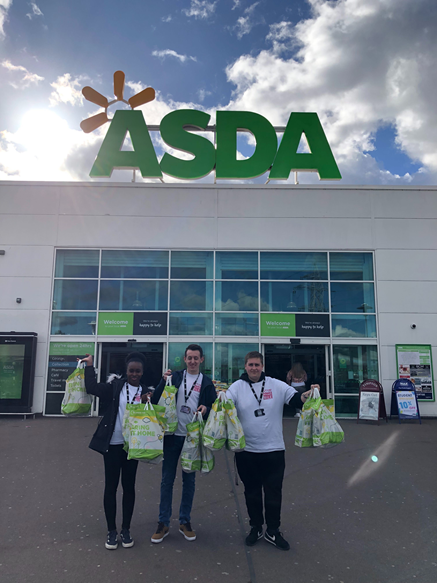 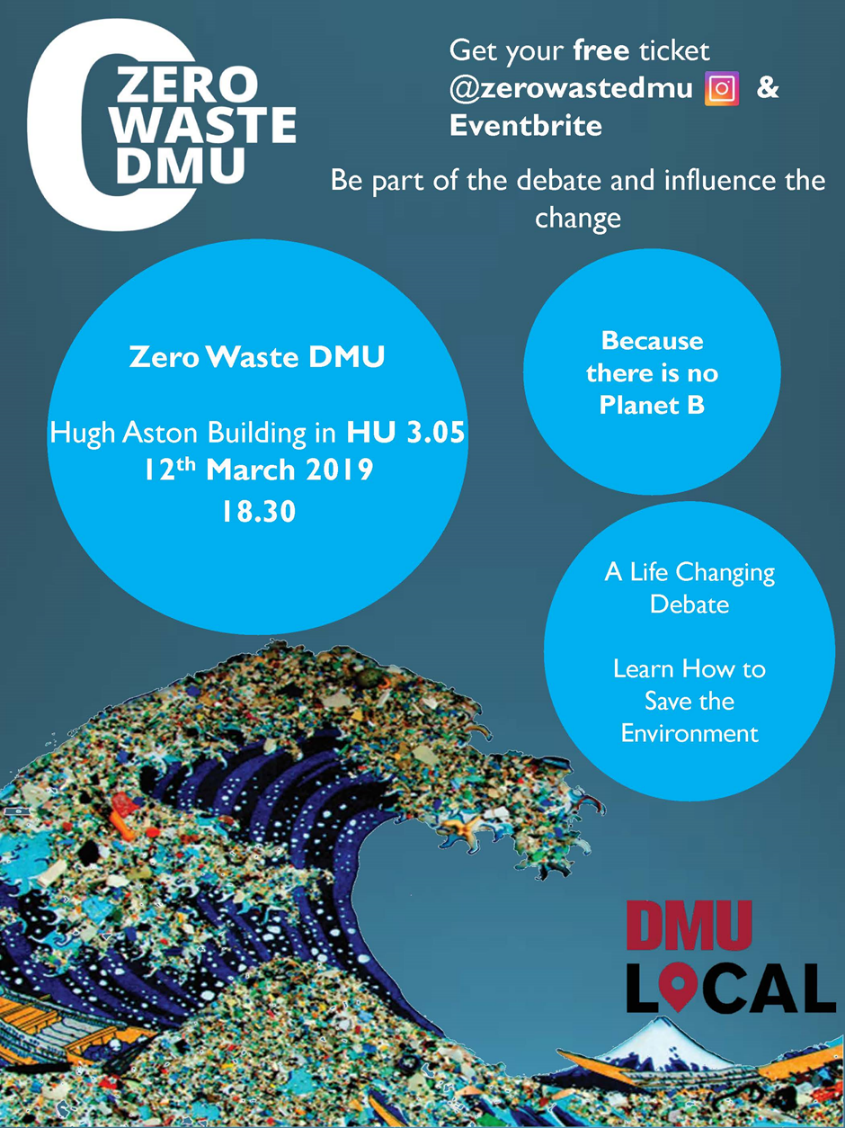 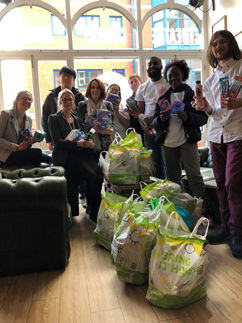 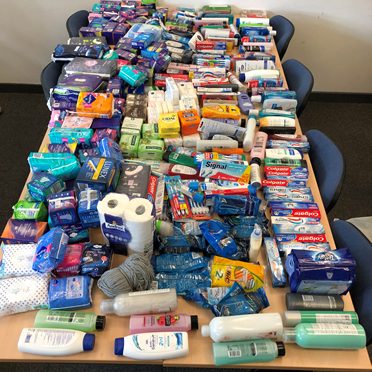 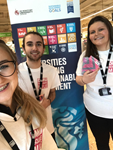 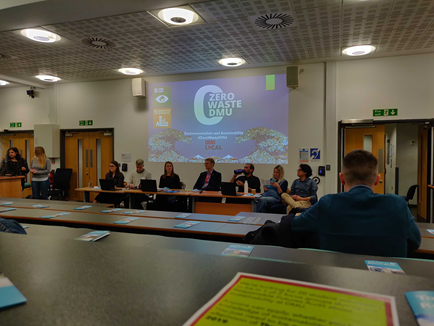 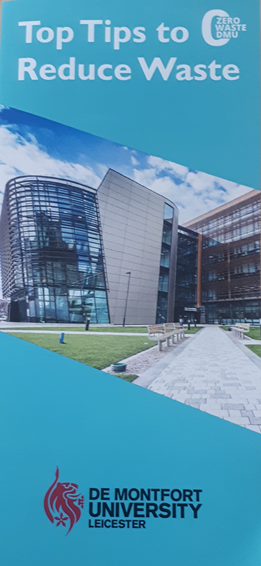 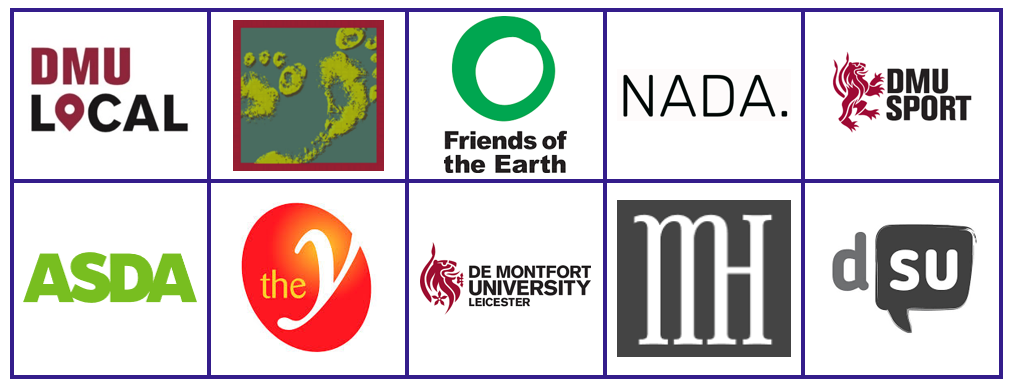 Knowledge, skills & experience gained on the projects by students: 2018/19
Projects: 2019/20
Healthy Eatshttps://www.instagram.com/healthy.eats.dmu/ https://twitter.com/HealthyEatsDMU
Project Paperhttps://twitter.com/dmuProjectPaper
Fair Leicesterhttps://www.instagram.com/fair.leicester/
HungerWaste
Let’s Eat
Reflections & lessons:
Project failure
Project planning
Leadership
Gains:
Friendships & confidence
Skills & knowledge
Topic insights
8
Politics in Action: ESD outcomes
Knowledge: many students had little/no awareness and understanding before module; developed critical engagement and reflection; feeds into other modules and engagement activities; 100% (n=40) of students in wk 21 (2018/19) confirmed module had contributed to their understanding and knowledge of UN SDGs
Competencies: organisation of the module enables students to develop collaborative thinking and working – linked to employability/graduate skills (QAA Politics & IR Subject Benchmark);  gained volunteering hours
Transformative learning: many examples where involvement in module and projects has changed behaviour and commitment to sustainability
Taking action: focus of the module is to raise awareness of relevance and application of UN SDGs at a local level and to facilitate local action; emphasis on practice (rather than theory – which the students appreciate); students proud of achievements
Planning for 2020/21
Off campus-ish
Small supervision teams (approx. 10 students)
‘Ready made’ projects
Project management specialist
LSP©: earlier & separate from careers
Community week (week 22) focus of activity
10
More information
Ros Lishman
Department of Politics, People & Place
Associate Professor & DMU Teacher Fellow
BSc (Hons), PgDip, SFHEA
rlishman@dmu.ac.uk
0116 257 7434
11